Graphs – Breadth First Search
1843
ORD
SFO
802
1743
337
1233
LAX
DFW
Outline
BFS Algorithm
BFS Application: Shortest Path on an unweighted graph
Unweighted Shortest Path:  Proof of Correctness
Outline
BFS Algorithm
BFS Application: Shortest Path on an unweighted graph
Unweighted Shortest Path:  Proof of Correctness
Breadth-First Search
Breadth-first search (BFS) is a general technique for traversing a graph
A BFS traversal of a graph G 
Visits all the vertices and edges of G
Determines whether G is connected
Computes the connected components of G
Computes a spanning forest of G
BFS on a graph with |V| vertices and |E| edges takes O(|V|+|E|) time
BFS can be further extended to solve other graph problems
Cycle detection
Find and report a path with the minimum number of edges between two given vertices
BFS Algorithm Pattern
BFS is a Level-Order Traversal
Notice that in BFS exploration takes place on a wavefront consisting of nodes that are all the same distance from the source s.
We can label these successive wavefronts by their distance:  L0, L1, …
BFS Example
undiscovered
A
A
discovered (on Queue)
A
finished
L1
A
B
C
D
unexplored edge
discovery edge
E
F
cross edge
L0
L0
A
A
L1
L1
B
C
D
B
C
D
E
F
E
F
L0
L0
A
A
L1
L1
B
C
D
B
C
D
L2
E
F
E
F
L0
L0
A
A
L1
L1
B
C
D
B
C
D
L2
L2
E
F
E
F
BFS Example (cont.)
L0
L0
A
A
L1
L1
B
C
D
B
C
D
L2
L2
E
F
E
F
BFS Example (cont.)
L0
A
L1
B
C
D
L2
E
F
Properties
Notation
Gs: connected component of s
Property 1
	BFS(G, s) visits all the vertices and edges of Gs 
Property 2
	The discovery edges labeled by BFS(G, s) form a spanning tree Ts of Gs
Property 3
	For each vertex v in Li
The path of  Ts from s to v has i edges 
Every path from s to v in Gs has at least i edges
A
B
C
D
E
F
L0
A
L1
B
C
D
L2
E
F
Analysis
Setting/getting a vertex/edge label takes O(1) time
Each vertex is labeled three times
once as BLACK (undiscovered)
once as RED (discovered, on queue)
once as GRAY (finished)
Each edge is considered twice (for an undirected graph)
Each vertex is placed on the queue once 
Thus BFS runs in O(|V|+|E|) time provided the graph is represented by an adjacency list structure
Applications
BFS traversal can be specialized to  solve the following problems in O(|V|+|E|) time:
Compute the connected components of G
Compute a spanning forest of G
Find a simple cycle in G, or report that G is a forest
Given two vertices of G, find a path in G between them with the minimum number of edges, or report that no such path exists
Outline
BFS Algorithm
BFS Application: Shortest Path on an unweighted graph
Unweighted Shortest Path:  Proof of Correctness
Application:  Shortest Paths on an Unweighted Graph
Goal: To recover the shortest paths from a source node s to all other reachable nodes v in a graph.
The length of each path and the paths themselves are returned.
Notes:  
There are an exponential number of possible paths
Analogous to level order traversal for trees
This problem is harder for general graphs than trees because of cycles!
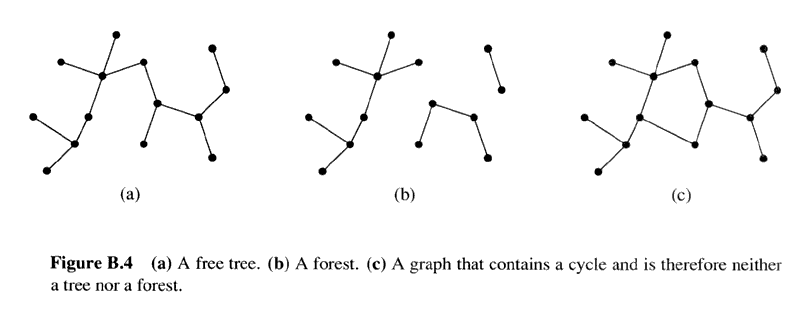 ?
s
Breadth-First Search
Idea:  send out search ‘wave’ from s.
Keep track of progress by colouring vertices:
Undiscovered vertices are coloured black
Just discovered vertices (on the wavefront) are coloured red.
Previously discovered vertices (behind wavefront) are coloured grey.
BFS Algorithm with Distances and Predecessors
BFS
First-In First-Out (FIFO) queue
stores ‘just discovered’ vertices
FoundNot HandledQueue
s
b
a
e
d
g
c
f
j
i
h
m
k
l
BFS
FoundNot HandledQueue
d=0
s
b
a
s
d=0
e
d
g
c
f
j
i
h
m
k
l
BFS
FoundNot HandledQueue
d=0
s
d=1
b
a
d=0
a
e
d=1
d
d
g
g
c
f
b
j
i
h
m
k
l
BFS
FoundNot HandledQueue
d=0
s
d=1
b
a
a
d=1
d
e
d
g
g
b
c
f
j
i
h
m
k
l
BFS
FoundNot HandledQueue
d=0
s
d=1
b
a
d=1
d
e
d
g
g
b
c
f
c
d=2
j
f
d=2
i
h
m
k
l
BFS
FoundNot HandledQueue
d=0
s
d=1
b
a
d=1
e
d
g
g
b
c
f
c
d=2
j
f
d=2
m
i
e
h
m
k
l
BFS
FoundNot HandledQueue
d=0
s
d=1
b
a
d=1
e
d
g
b
c
f
c
d=2
j
f
d=2
m
i
e
h
j
m
k
l
BFS
FoundNot HandledQueue
d=0
s
d=1
b
a
d=1
e
d
g
c
f
c
d=2
j
f
d=2
m
i
e
h
j
m
k
l
BFS
FoundNot HandledQueue
d=0
s
d=1
b
a
d=2
c
e
d
f
m
g
e
c
f
j
j
d=2
i
h
m
k
l
BFS
FoundNot HandledQueue
d=0
s
d=1
b
a
d=2
e
d
f
m
g
e
c
f
j
j
h
d=3
d=2
i
i
h
m
d=3
k
l
BFS
FoundNot HandledQueue
d=0
s
d=1
b
a
d=2
e
d
m
g
e
c
f
j
j
h
d=3
d=2
i
i
h
m
d=3
k
l
BFS
FoundNot HandledQueue
d=0
s
d=1
b
a
d=2
e
d
g
e
c
f
j
j
h
d=3
d=2
i
i
h
l
m
d=3
k
l
BFS
FoundNot HandledQueue
d=0
s
d=1
b
a
d=2
e
d
g
c
f
j
j
h
d=3
d=2
i
i
h
l
m
d=3
k
l
BFS
FoundNot HandledQueue
d=0
s
d=1
b
a
d=2
e
d
g
c
f
j
h
d=3
d=2
i
i
h
l
m
d=3
k
l
BFS
FoundNot HandledQueue
d=0
s
d=1
b
a
d=3
h
i
e
d
l
g
c
f
j
d=2
i
h
m
d=3
k
l
BFS
FoundNot HandledQueue
d=0
s
d=1
b
a
d=3
i
e
d
l
g
d=4
k
c
f
j
d=2
i
h
m
d=3
k
d=4
l
BFS
FoundNot HandledQueue
d=0
s
d=1
b
a
d=3
e
d
l
g
d=4
k
c
f
j
d=2
i
h
m
d=3
k
d=4
l
BFS
FoundNot HandledQueue
d=0
s
d=1
b
a
d=3
e
d
g
d=4
k
c
f
j
d=2
i
h
m
d=3
k
d=4
l
BFS
FoundNot HandledQueue
d=0
s
d=1
b
a
d=4
k
e
d
g
c
f
j
d=2
i
h
m
d=3
k
d=4
l
BFS
FoundNot HandledQueue
d=0
s
d=1
b
a
d=4
e
d=5
d
g
c
f
j
d=2
i
h
m
d=3
k
d=4
l
Breadth-First Search Algorithm:  Properties
Q is a FIFO queue.
Each vertex assigned finite d value at most once.
Q contains vertices with d values {i, …, i, i+1, …, i+1}
d values assigned are monotonically increasing over time.
Breadth-First-Search is Greedy
Vertices are handled (and finished):
 in order of their discovery (FIFO queue)
Smallest d values first
Outline
BFS Algorithm
BFS Application: Shortest Path on an unweighted graph
Unweighted Shortest Path:  Proof of Correctness
Correctness
v
& there is an edge from u to v
Basic Steps:
s
d
u
The shortest path to uhas length d
There is a path to v with length d+1.
Correctness:  Basic Intuition
When we discover v, how do we know there is not a shorter path to v?
Because if there was, we would already have discovered it!
s
v
d
u
Correctness:  More Complete Explanation
Vertices are discovered in order of their distance from the source vertex s.
Suppose that at time t1 we have discovered the set Vd of all vertices that are a distance of d from s.
Each vertex in the set Vd+1 of all vertices a distance of    d+1 from s must be adjacent to a vertex in Vd
Thus we can correctly label these vertices by visiting all vertices in the adjacency lists of vertices in Vd.
s
v
d
u
Inductive Proof of BFS
Correctness:  Formal Proof
Two-step proof:
On exit:
s
v
u
v
u
s
x
v
u
s
Contradiction!
Correctness
Progress?
On every iteration one vertex is processed (turns gray).
shortest path
v
u
s
shortest path
shortest path
Optimal Substructure Property
The shortest path problem has the optimal substructure property:
Every subpath of a shortest path is a shortest path.





The optimal substructure property 
is a hallmark of both greedy and dynamic programming algorithms.
allows us to compute both shortest path distance and the shortest paths themselves by storing only one d value and one predecessor value per vertex.
How would we 
prove this?
Recovering the Shortest Path
For each node v, store predecessor of v in π(v).
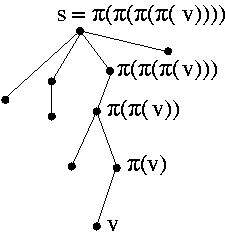 s
v
u
π(v)
π(v) = u.
Predecessor of v is
Recovering the Shortest Path
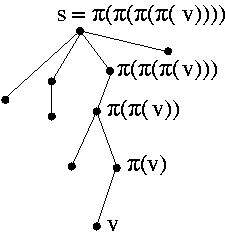 BFS Algorithm without Colours
Outline
BFS Algorithm
BFS Application: Shortest Path on an unweighted graph
Unweighted Shortest Path:  Proof of Correctness